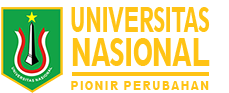 METODE GEORESISTIVITAS DAN ELEKTROMAGNETIK
FEBRIA ANITA, M.SC
NAMA FAKULTAS
NAMA PROGRAM STUDI
INSTRUKSI PEMBELAJARAN
Mahasiswa di waJibkan untuk Mempelajari ringkasan materi yang terdapat pada PPT  & menonton  video pembelajaran sesuai dengan topik terkait
Mahsiswa diwajibkan untuk mengikuti kuliah vidio conference di waktu yang telah ditentukan
Mahasiswa  dapat menyampaikan pertanyaan atas hal-hal yang kurang dimengerti atas topik tersebut  pada chat diskusi maupun bertanya secara langsung pada saat Vidio Conference
Mahasiswa dapat Memberikan pendapat / sanggahan / jawaban atas pertanyaan stimulus dosen atau rekan mahasiswa lainnya mengenai topik tersebut pada Forum Diskusi maupun pada saat pembelajaran Vidio Conference
Mahasiswa bisa menjelaskan ulang tentang topik terkait pada forum diskusi maupun pada saat pembelajaran Vidio Conference
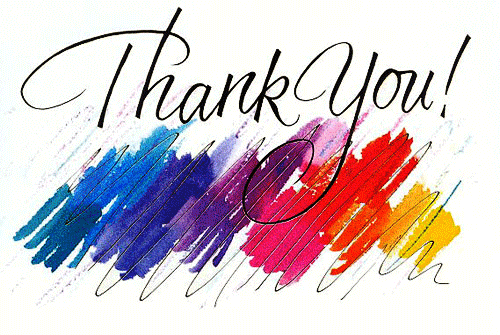 Febria Anita, S.Si., M.Sc